Poster Title
Team Member Names, First and Last
UW CSE512: Data Visualization – Spring ‘22
Motivation
Design Goals
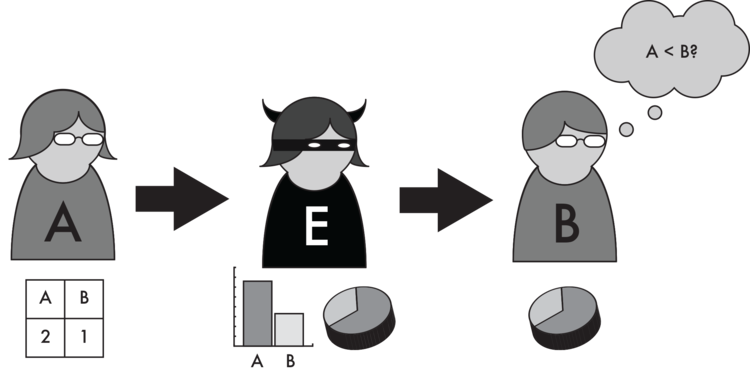 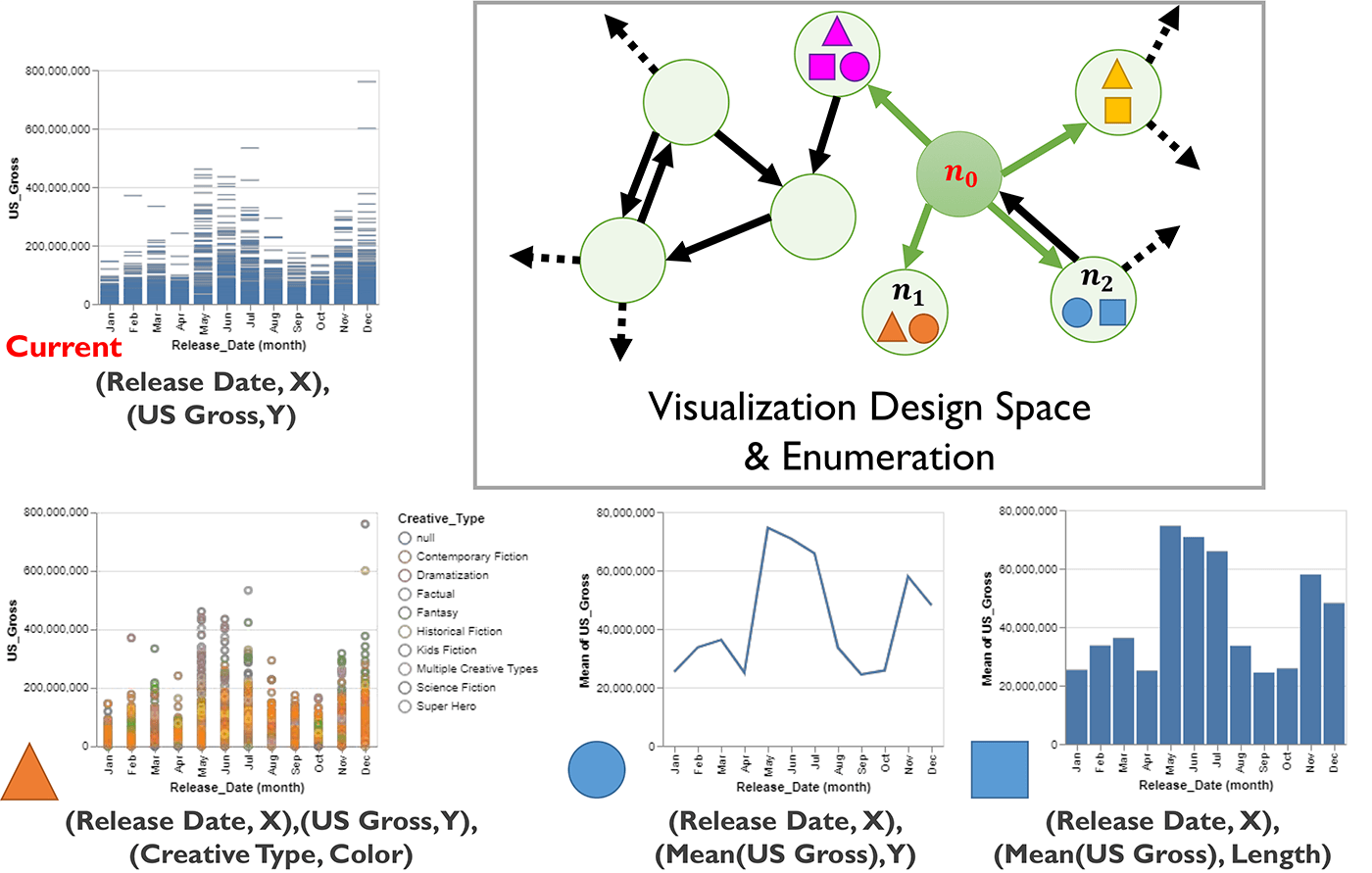 Fill in text here
Replace figures
Blah
Blah
…
Fill in text here
Replace figures
Blah
Blah
…
Approach
Fill in text here
Blah
Blah
…
Fill in text here
Blah
Blah
…
Evaluation/Feedback
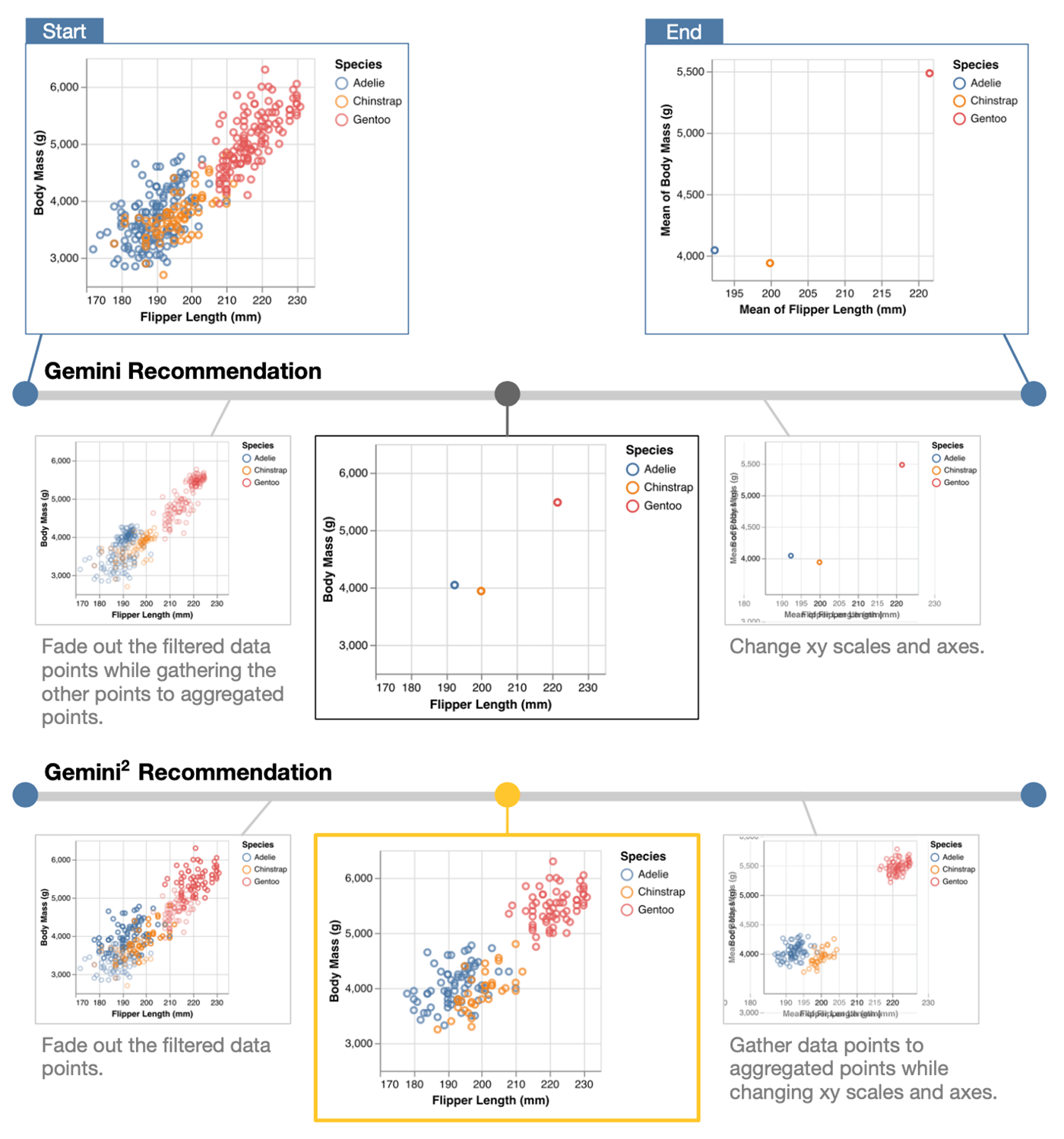 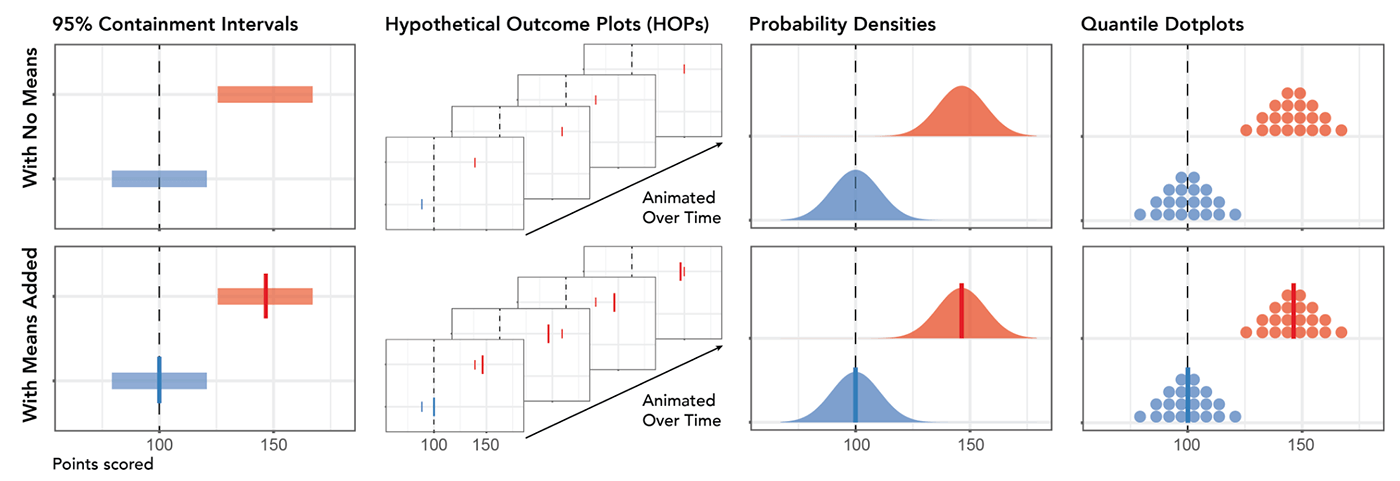 Fill in text here
Replace figures
Blah
Blah
…
Fill in text here
Blah
Blah
…
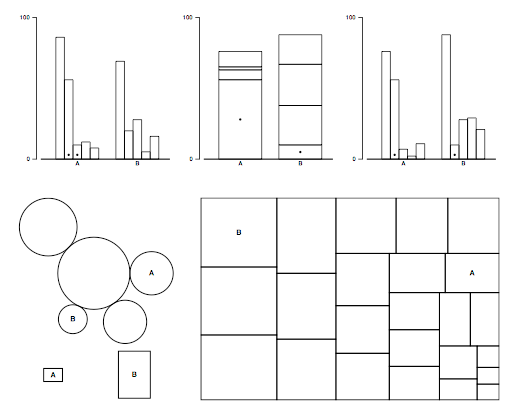 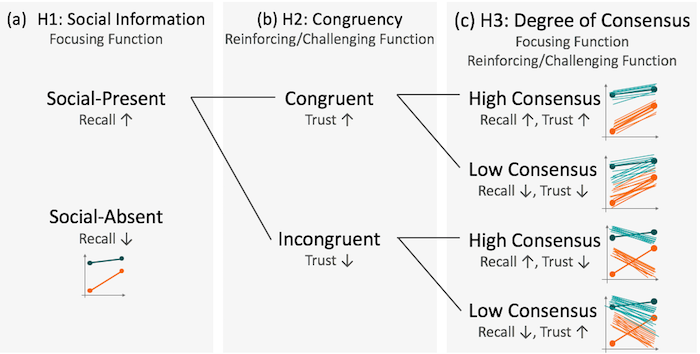 Fill in text here
Replace figures
Blah
…
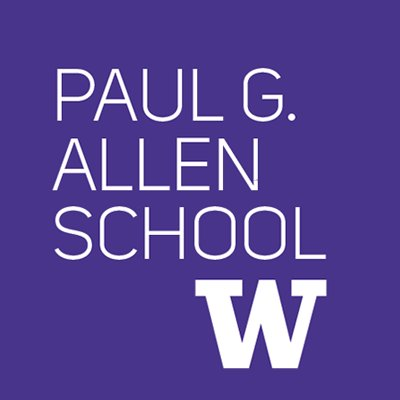 Replace/add logos here as desired, e.g., your department’s logo, research sponsors, etc.
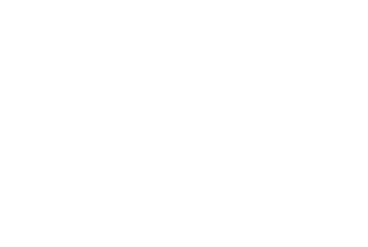